BD003 – silová metoda
Martinásek Josef
VUT, FAST
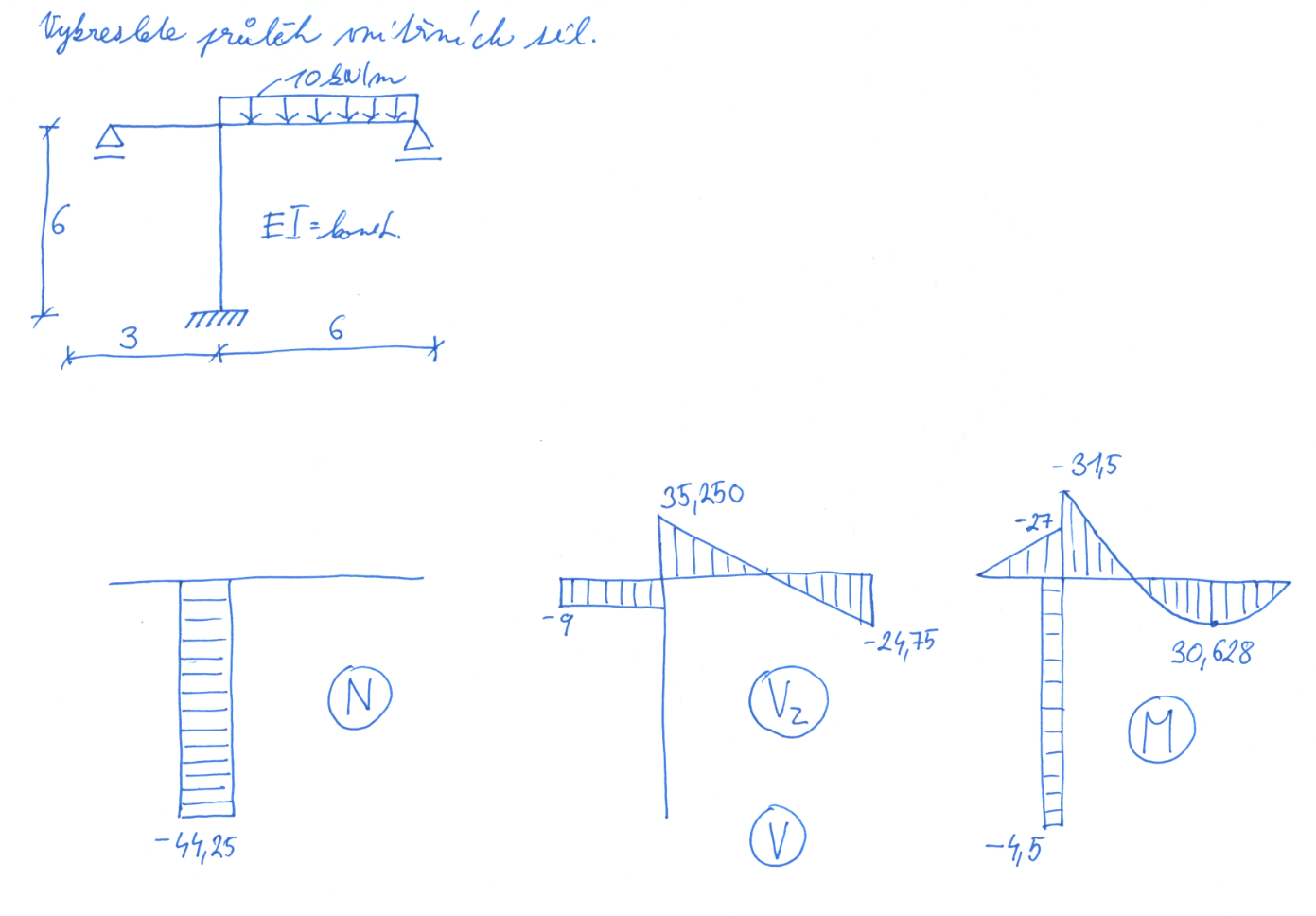 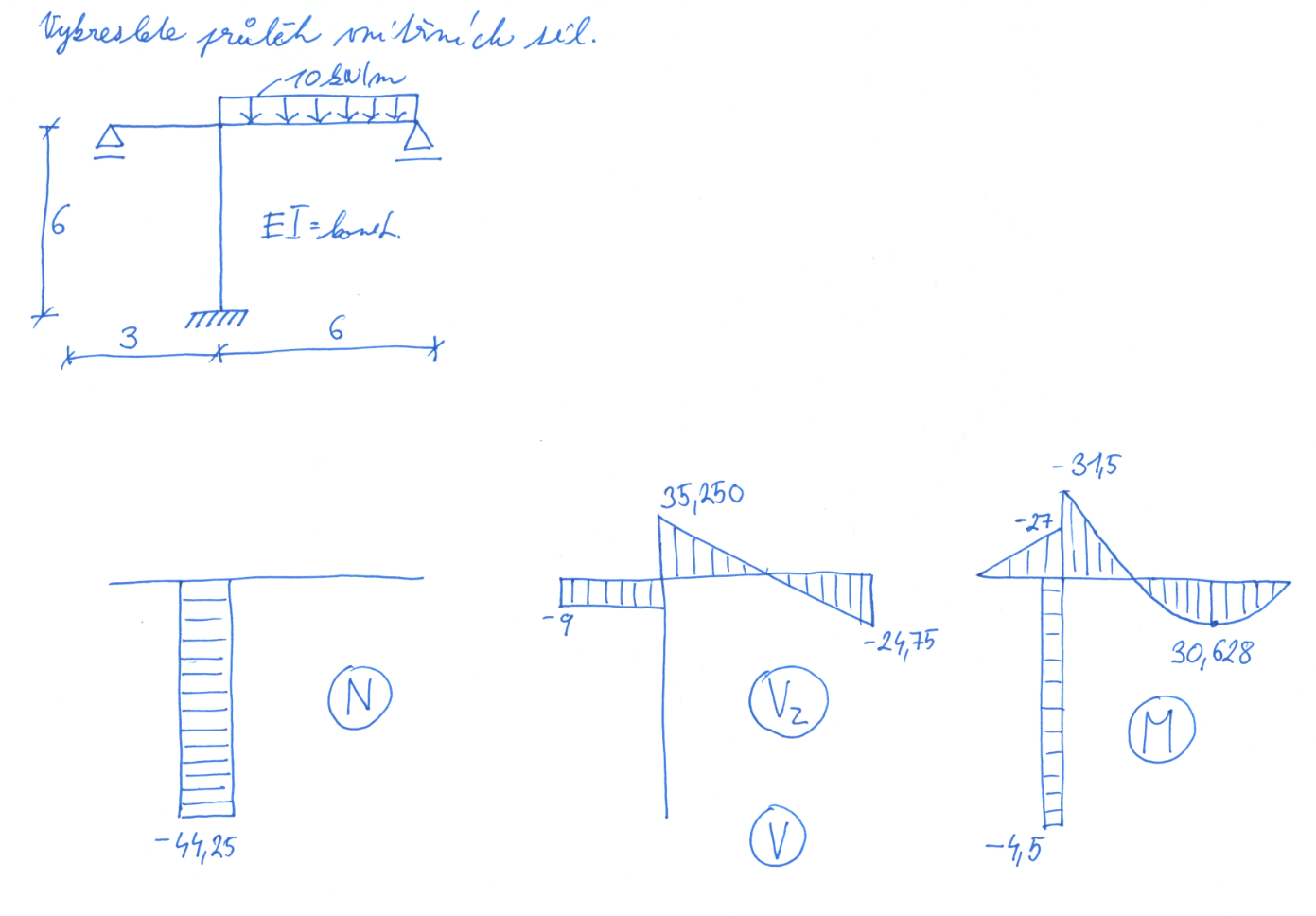 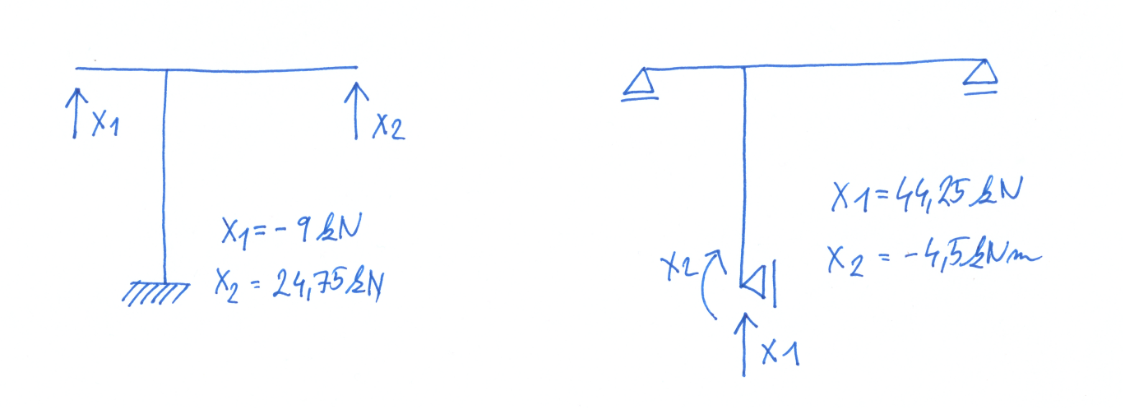 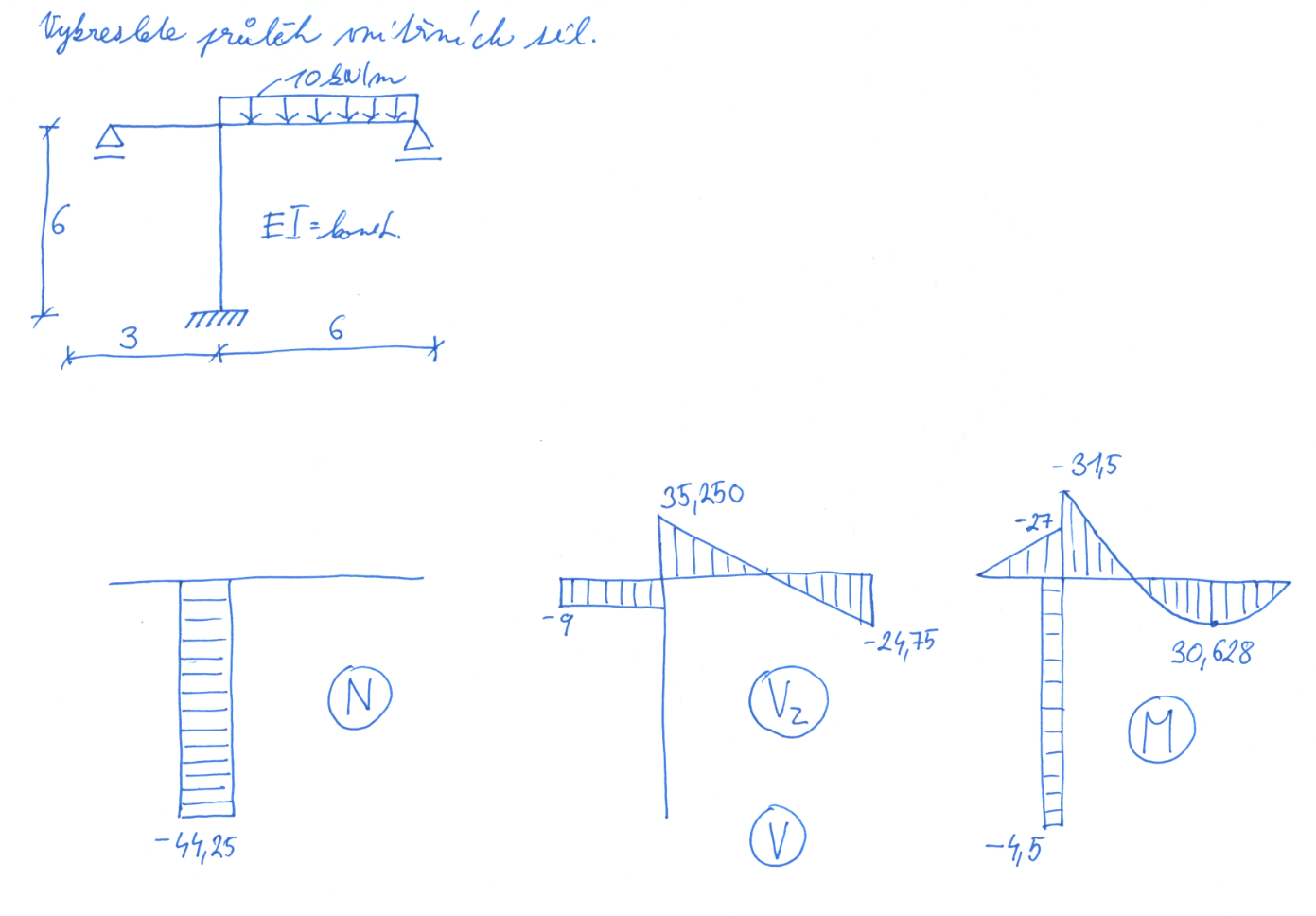 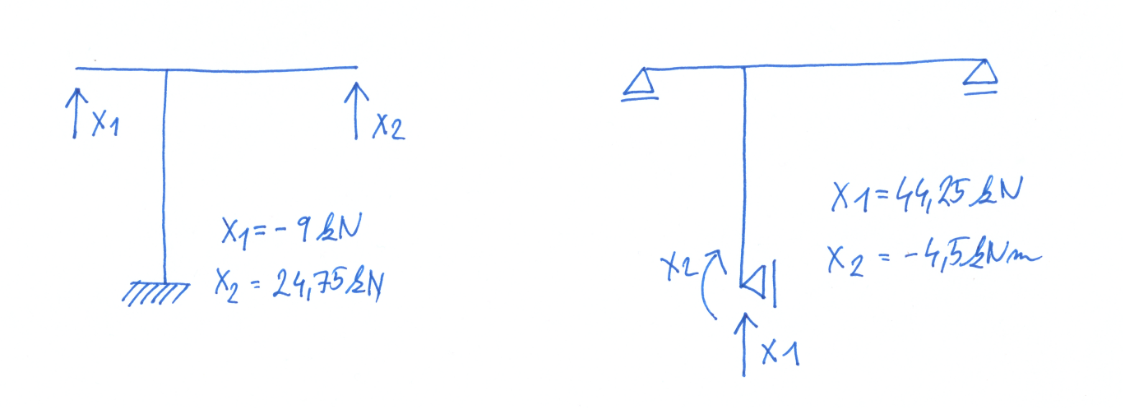 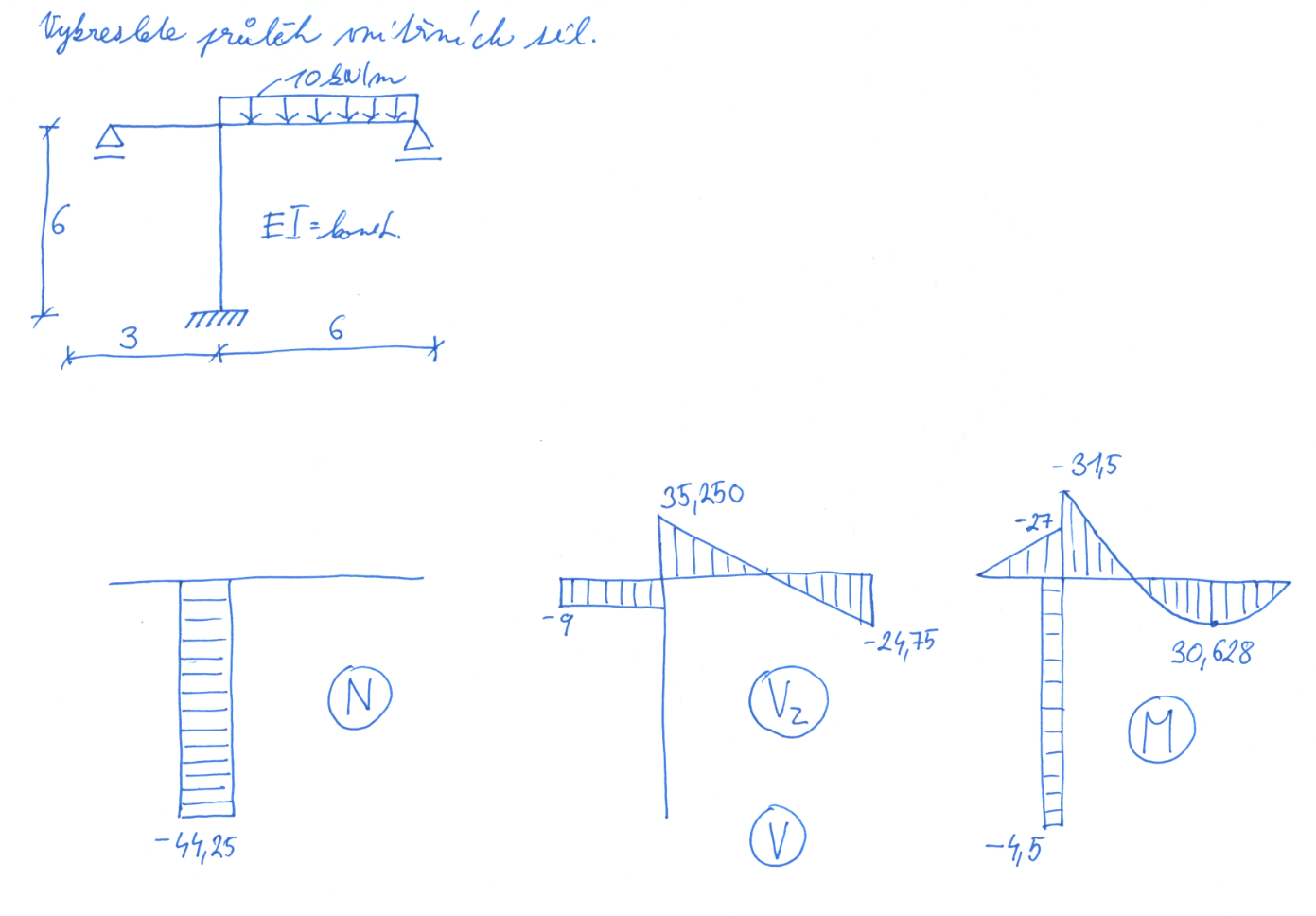 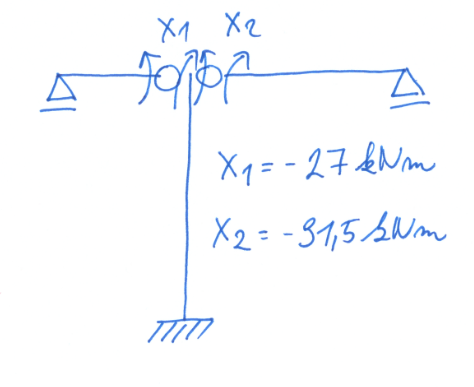 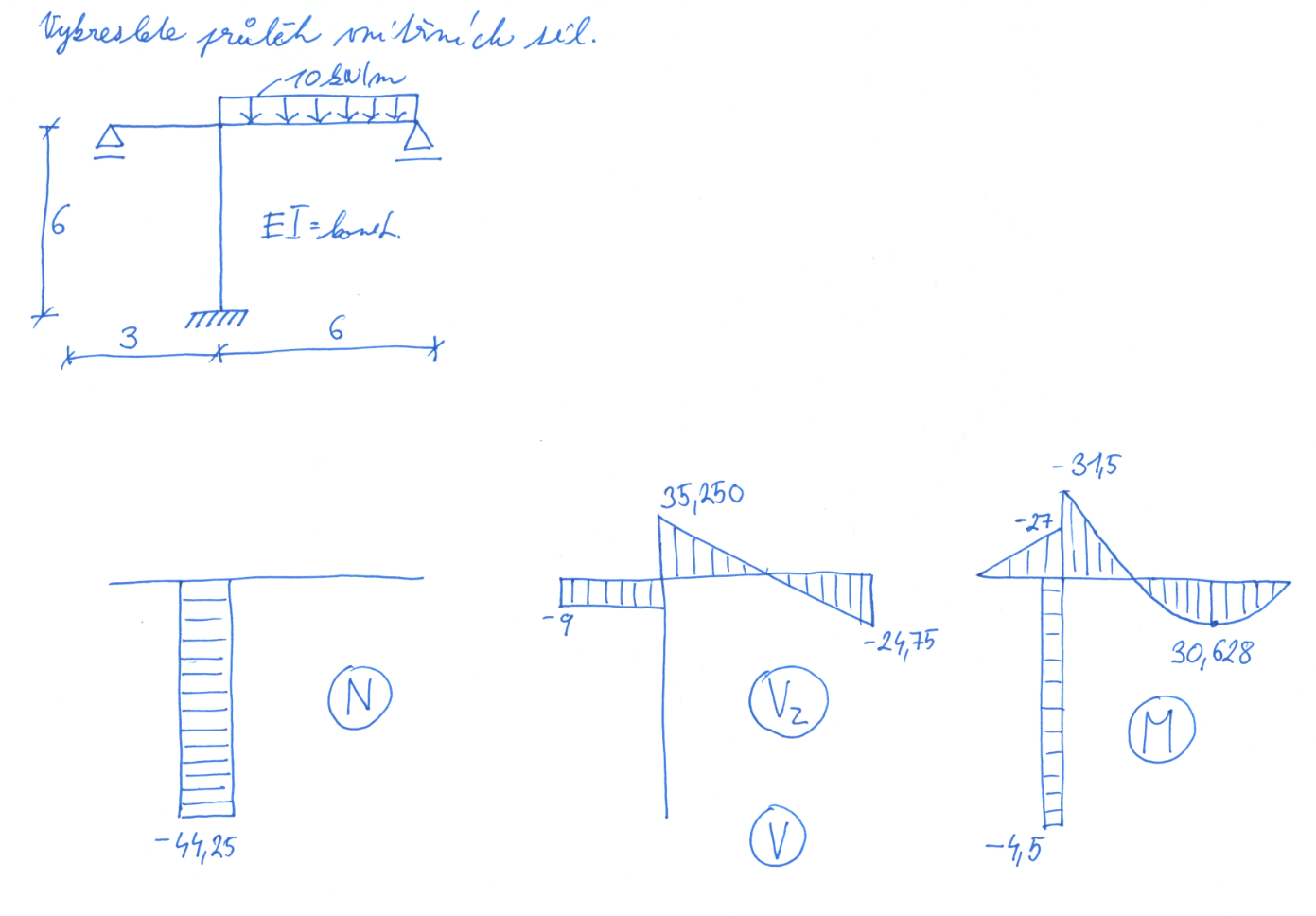 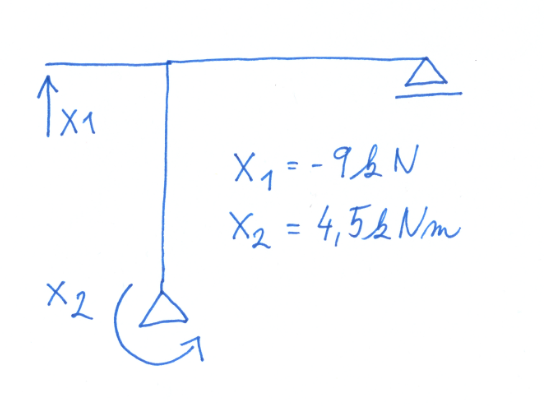 Děkuji za pozornost.